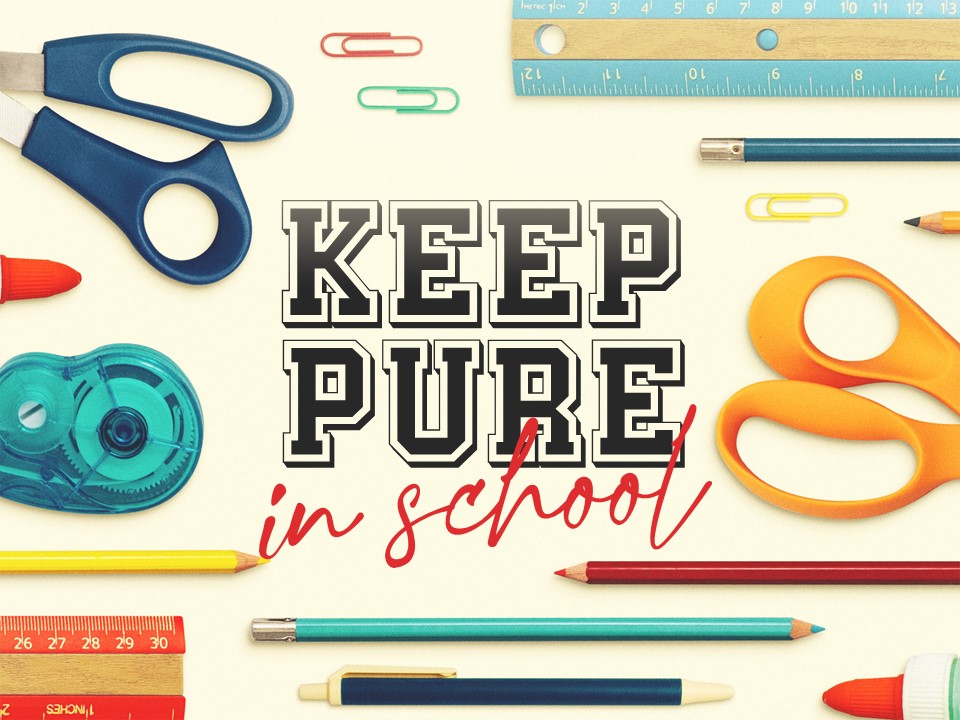 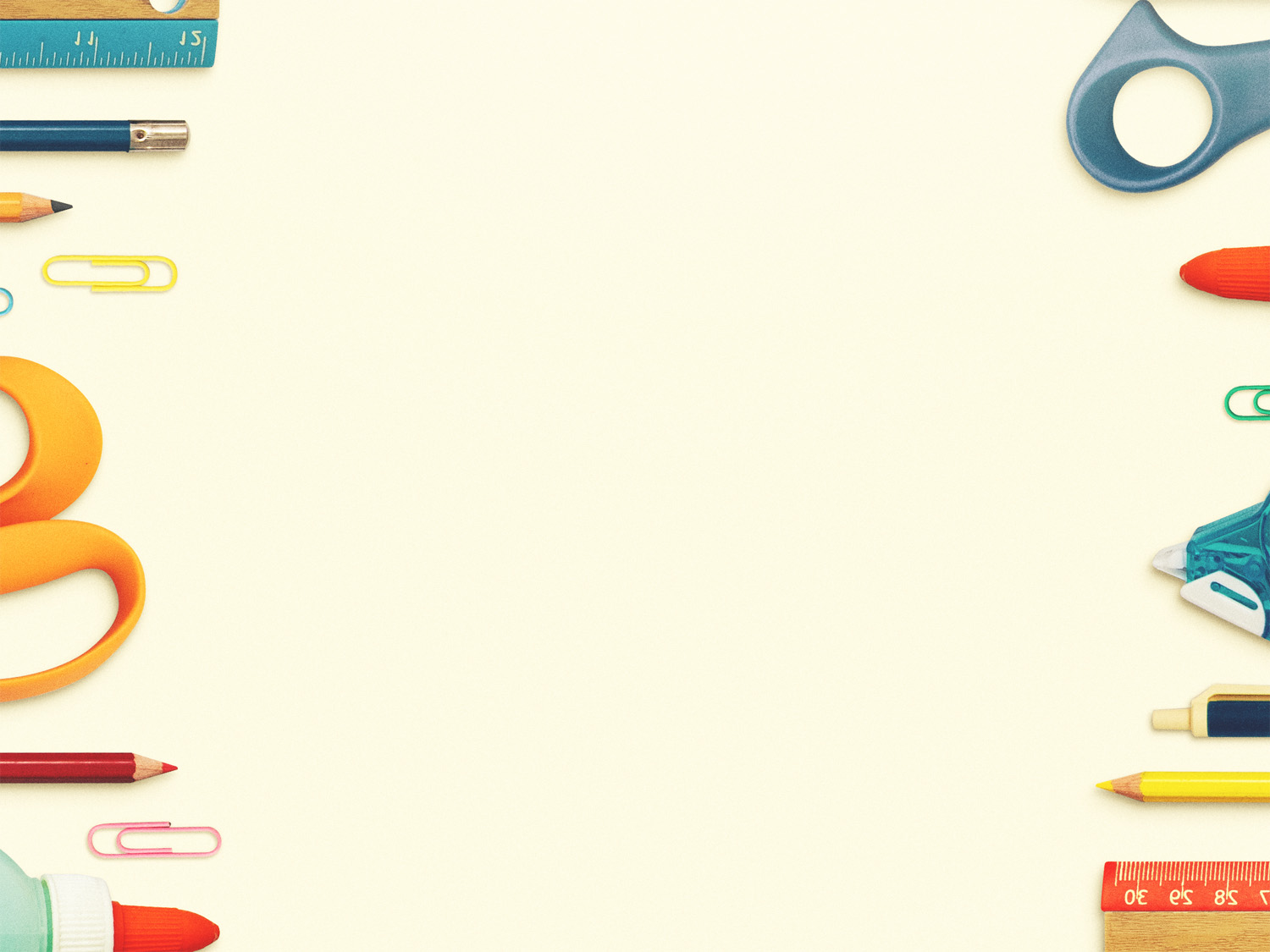 Psalm 119:9-16
Page 512 in pew Bible
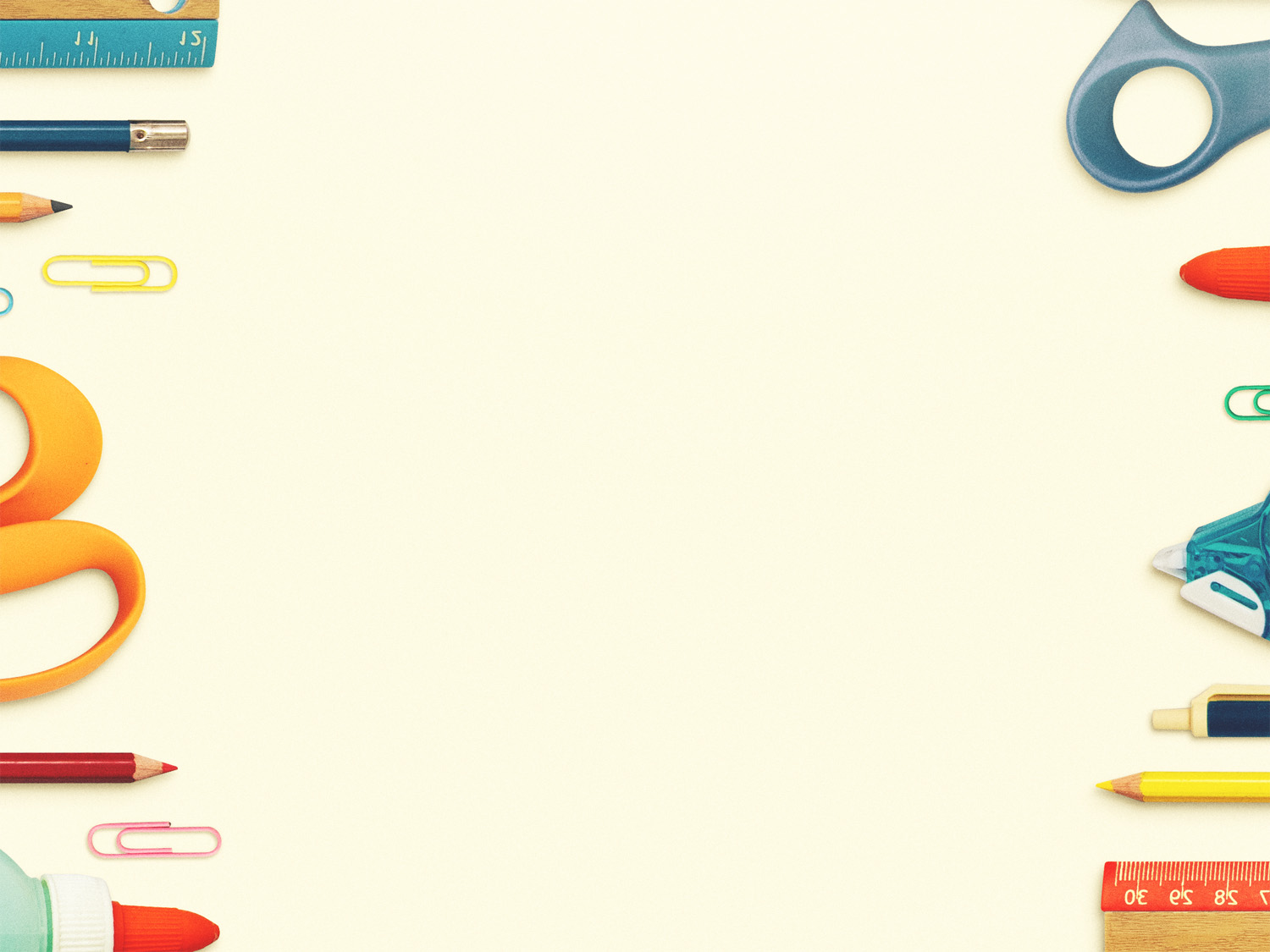 The Question (v. 9a)
How can a young man keep his way pure?

“Be wild and crazy now” (aka, “don’t worry about your purity”) should never be the philosophy of a Christian.

As you head back to school, how are you going to maintain your spiritual purity?
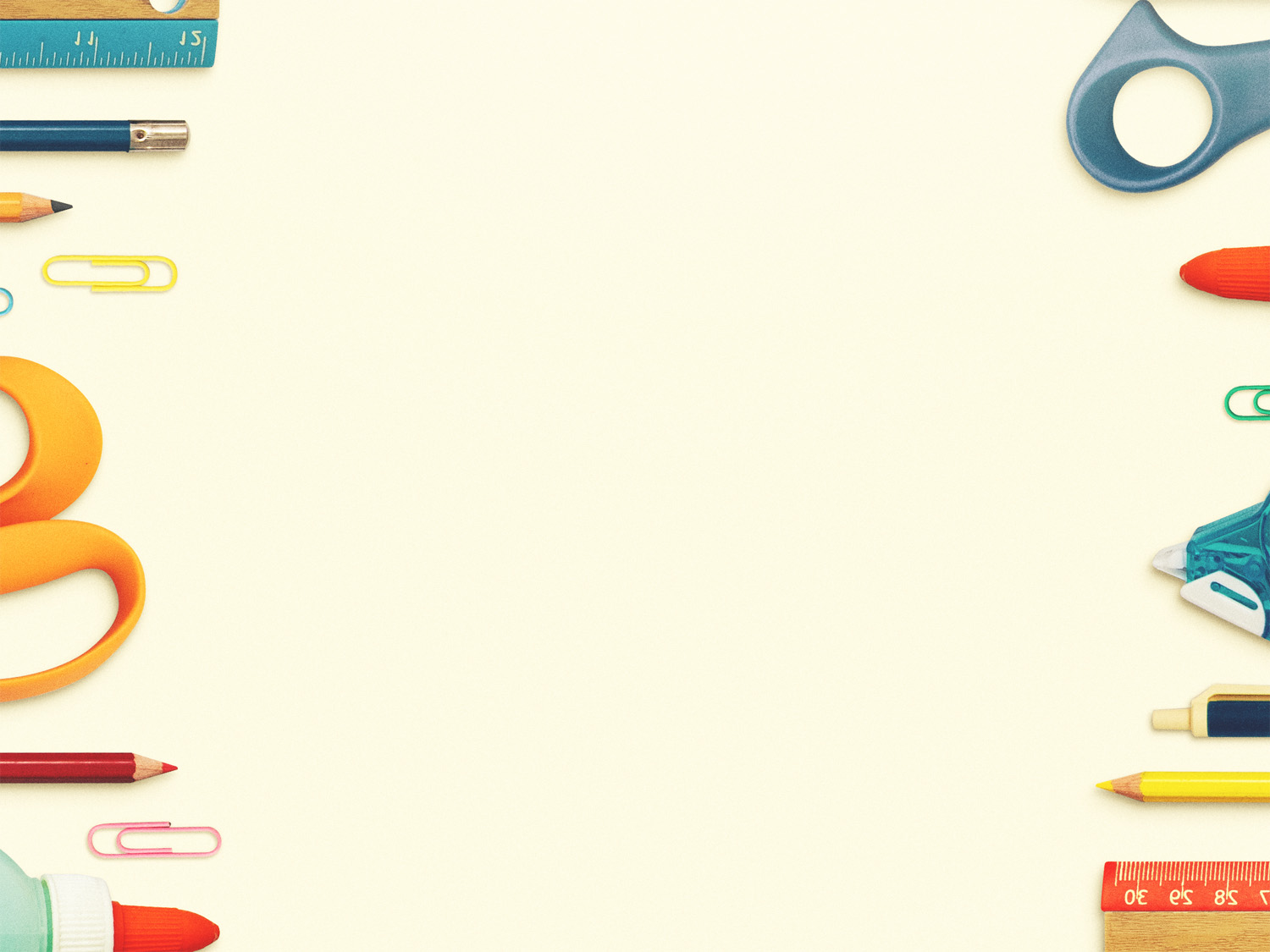 The Answer (v. 9b)
By guarding it according to [God’s] word.

God’s word will keep your way pure!

Protects from the schemes of Satan     (Eph. 6:17; Matt. 4:1-11)

Teaches, corrects, trains, and equips         (2 Tim. 3:16-17)

Provides spiritual guidance (Ps. 119:105)

Originates from the Holy and             Pure God (Is. 6:3)
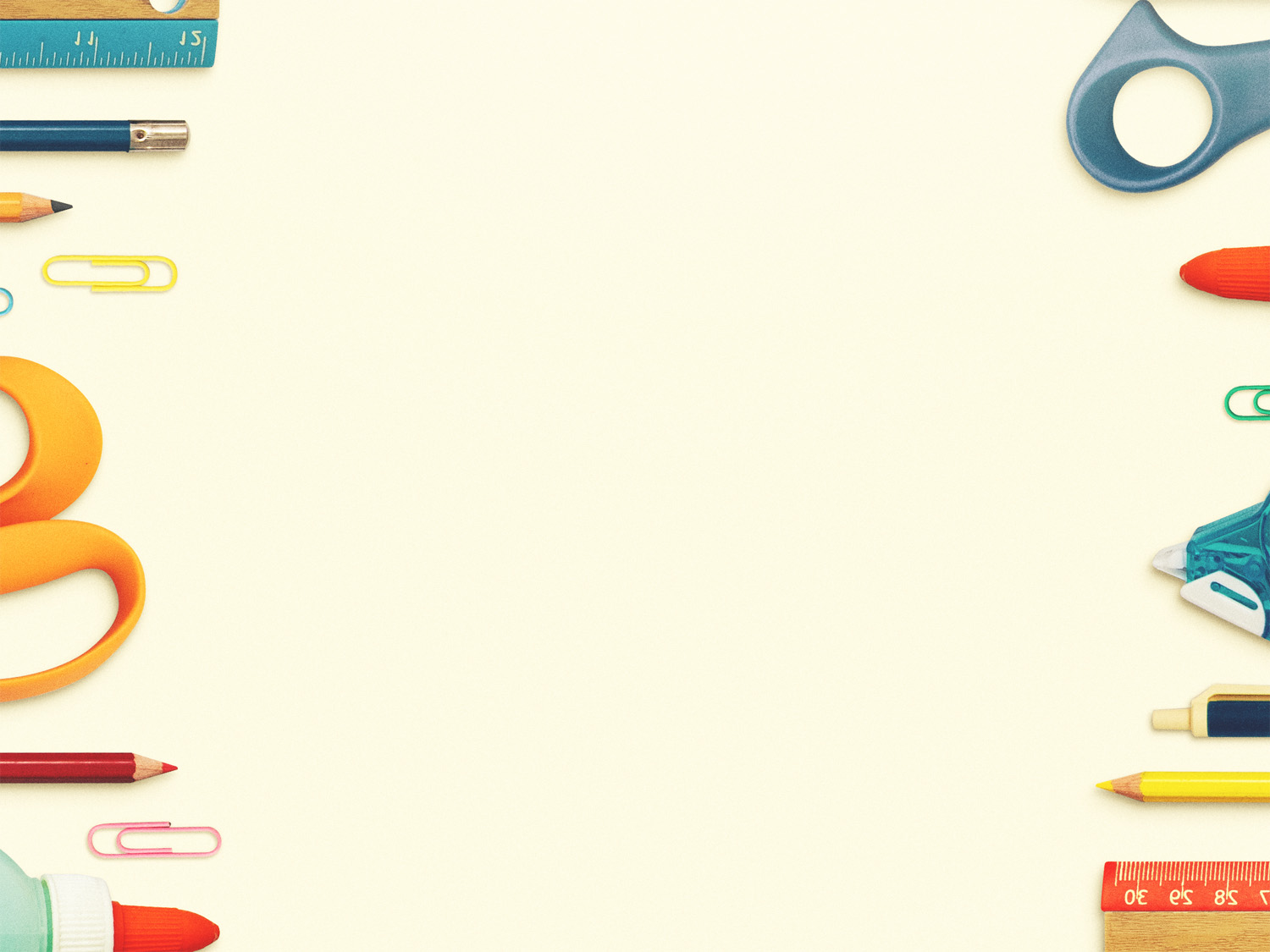 How to Keep Your Way Pure by God’s Word

Be Intentional About Seeking God (v. 10)

School is a time of seeking (educational goals, social relationships/activities, personal growth). Seeking these above God can lead one to wander from His Word.

Determine NOW to be an involved member     of your church family (study for Bible classes, help with Bible class preparation, seek needs, prioritize attendance, seek out a mentor…)
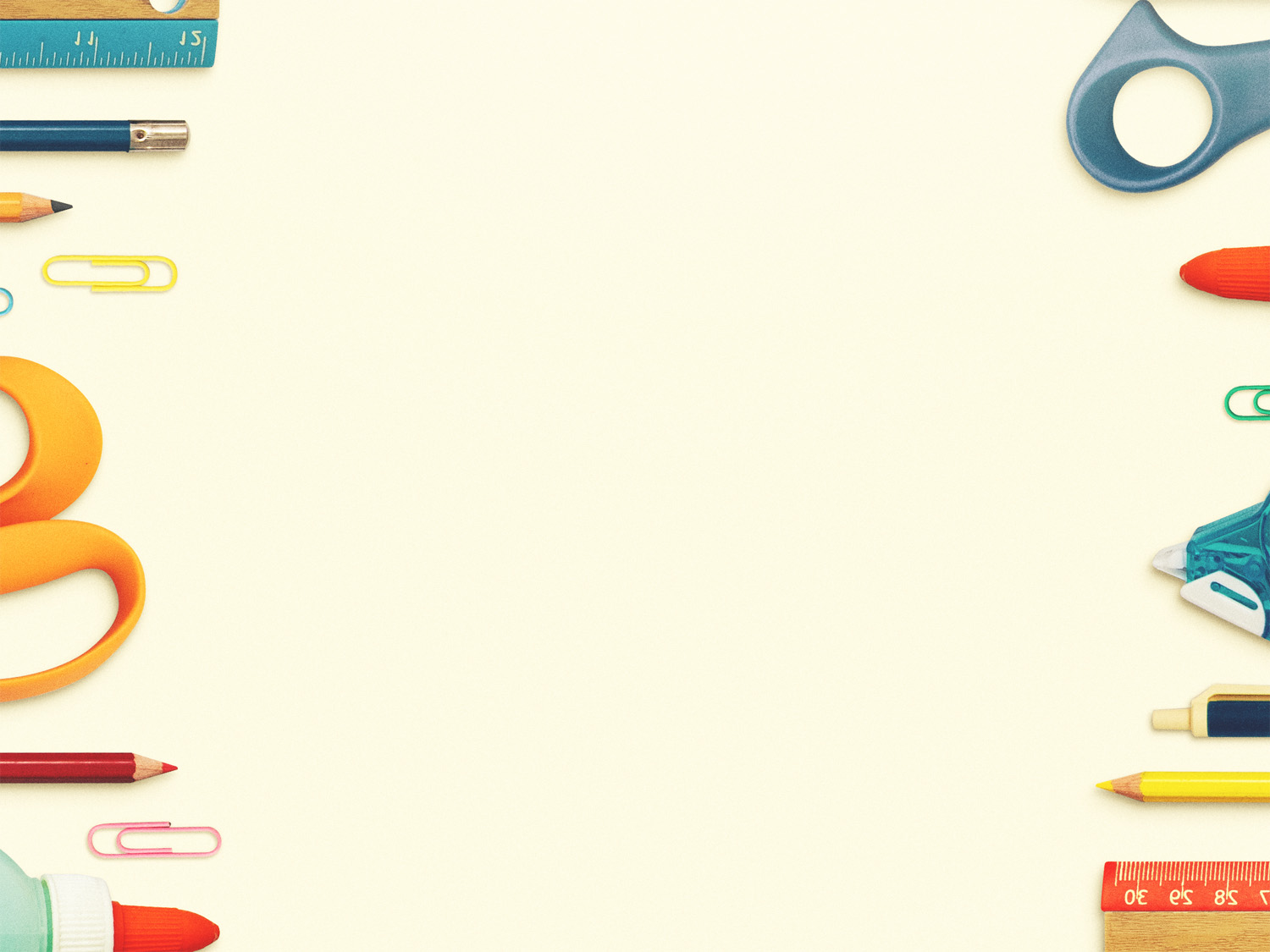 How to Keep Your Way Pure by God’s Word

Stay Hungry for God’s Word (v. 12)

Never get tired of discovering of God’s Word    (cf. Ps. 19:9b-10; 25:4-5)

Read Scripture EVERY day, attend Bible   studies, engage in spiritual conversations.
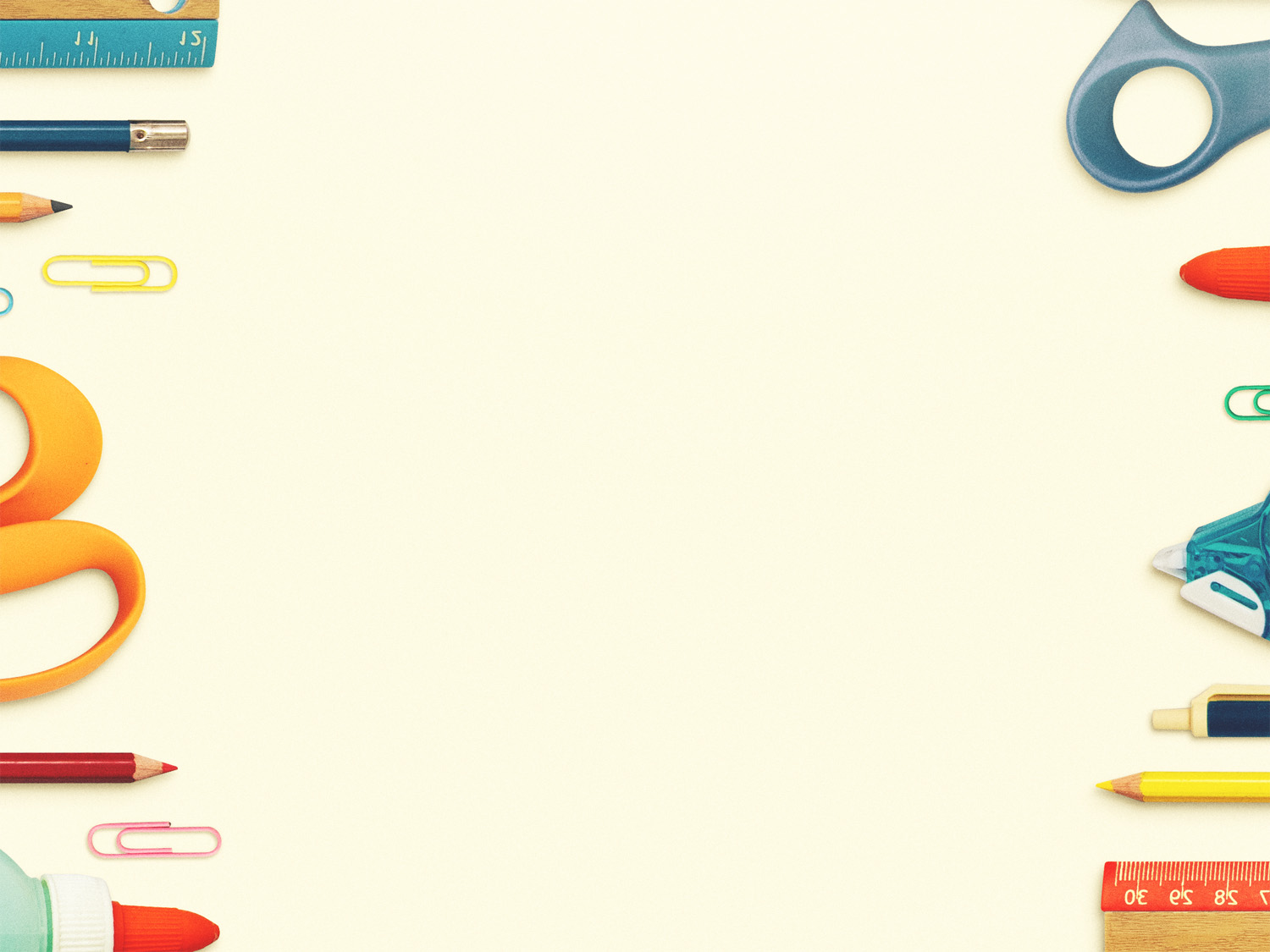 How to Keep Your Way Pure by God’s Word

Store Up God’s Word (v. 11, 13)

Your path of purity will be tested. God’s Word   will ensure that you endure. 

Utilize flashcards, friends, time spent       between classes… to memorize Scripture

Speak it (v 13) and repeat it!

Don’t embrace sin, embrace the Word that       will keep you from sin.
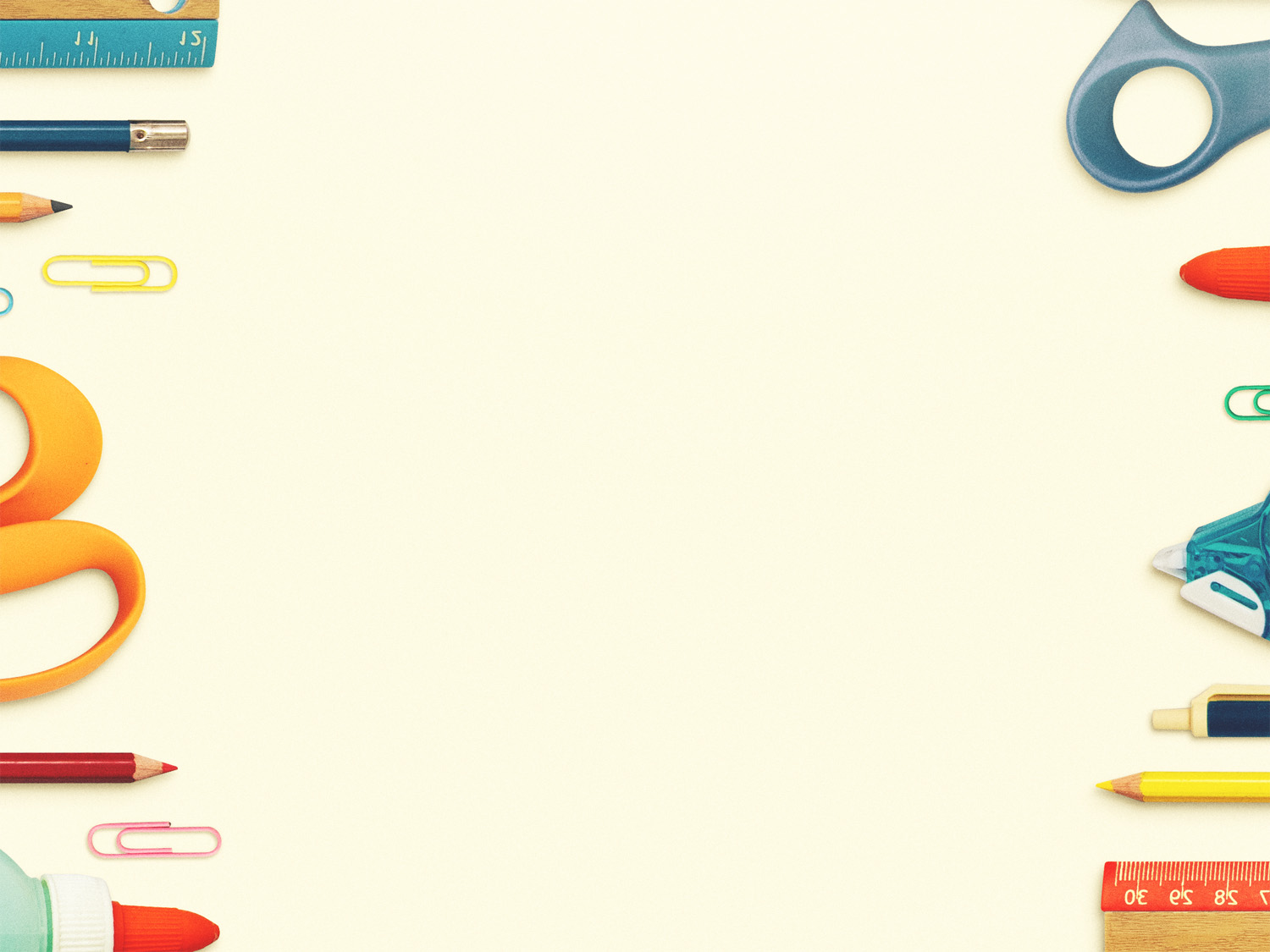 How to Keep Your Way Pure by God’s Word

Meditate on God’s Word (v. 15)


“Reading the Bible without meditating on it is like trying to eat without swallowing.” - Unknown

Carve out time for personal study and reflection.

Consider journaling, seek God’s guidance in understanding, strive to make application.
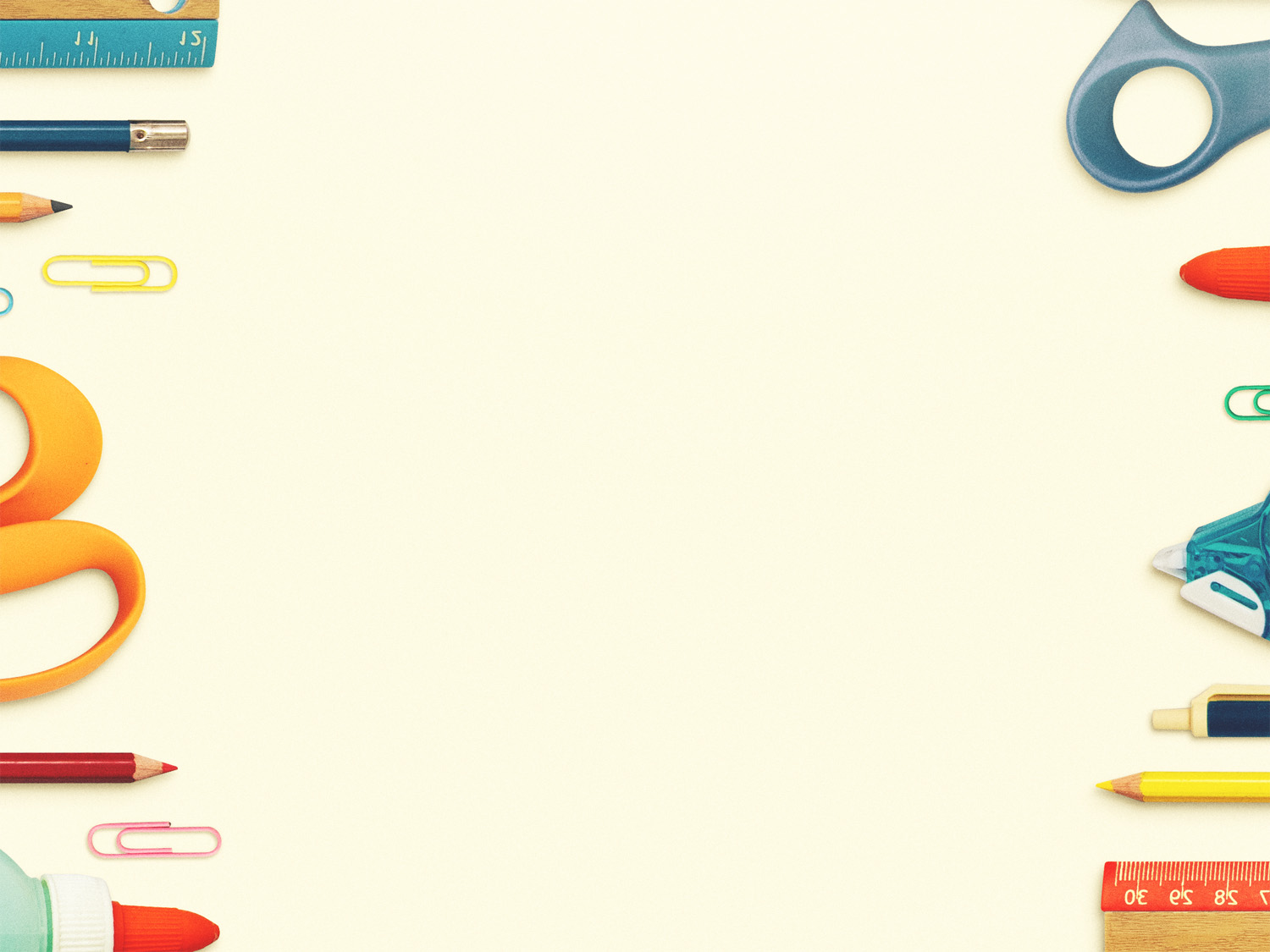 How to Keep Your Way Pure by God’s Word

Delight in God’s Word (v. 14, 16)

The things we delight in are the things we don’t forget.

True delight in God’s Word deepens spiritual roots and nourishment (Ps. 1:3)
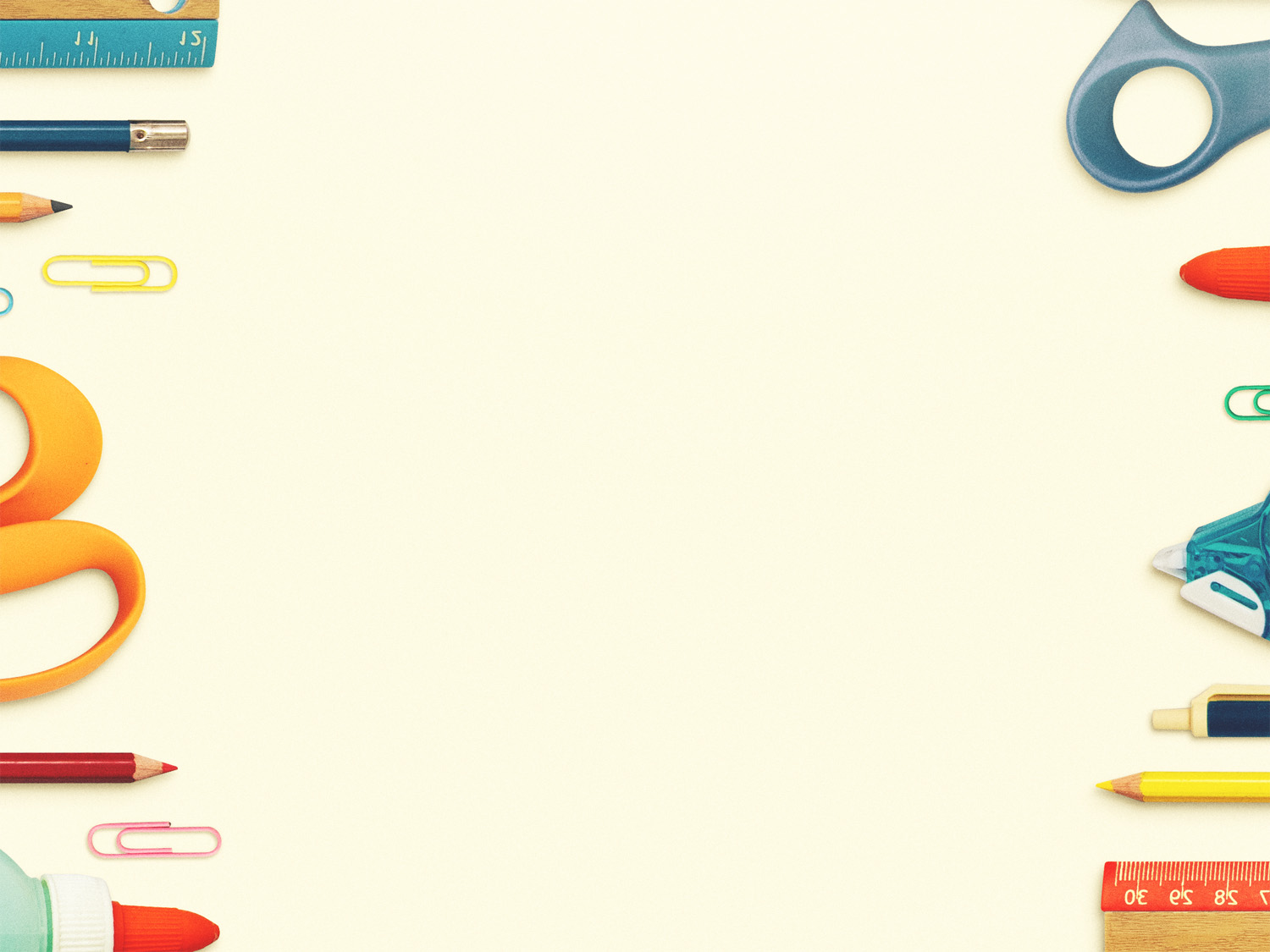 Homework Assignment
This afternoon, look over your daily schedule and determine when and how you will prioritize God’s Word.
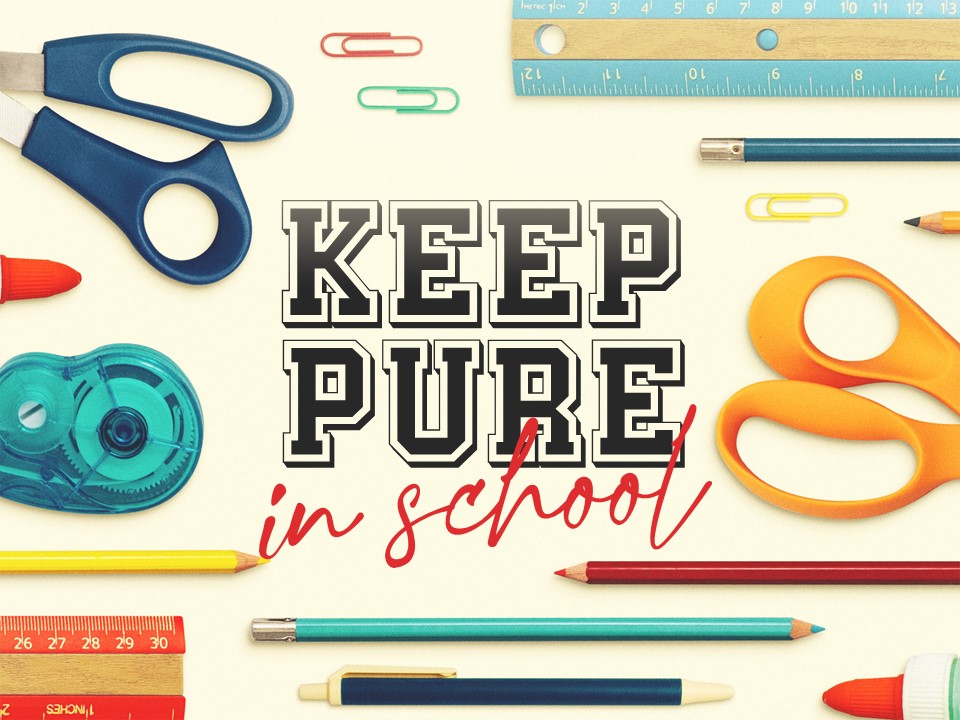